«ТЕАТРАЛЬНАЯ ИГРА,или ПЕРВЫЙ ШАГ К СОЗДАНИЮ ШКОЛЬНОГО ТЕАТРА
Театральный кружок «Фантазия» Хакимова А.Х.
Задач, которые решает театральный кружок:
Раскрытие творческого потенциала детей.
  Развитие наблюдательности, памяти, быстроты мышления и реакции.
  Формирование умения импровизировать в различных ситуациях.
  Повышение самостоятельности.
  Совершенствование пластики, владения собственным телом.
  Развитие мышления, в том числе ассоциативного.
  Формирование коммуникативных навыков и умения работать в команде.
  Развитие раскрепощенности, умения держаться на широкой публике.
  Пополнение словарного запаса.
  Совершенствование диалогической и монологической речи.
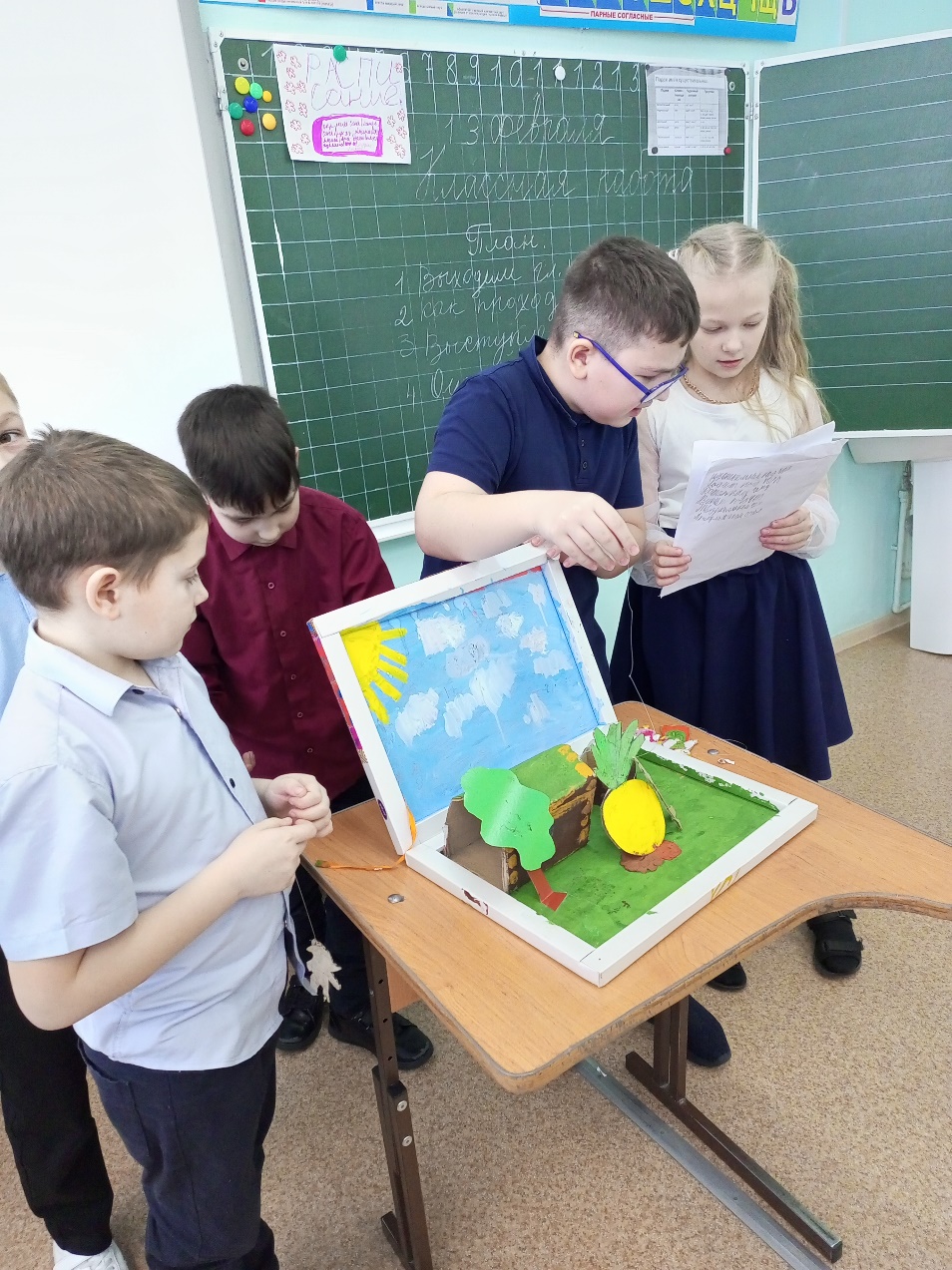 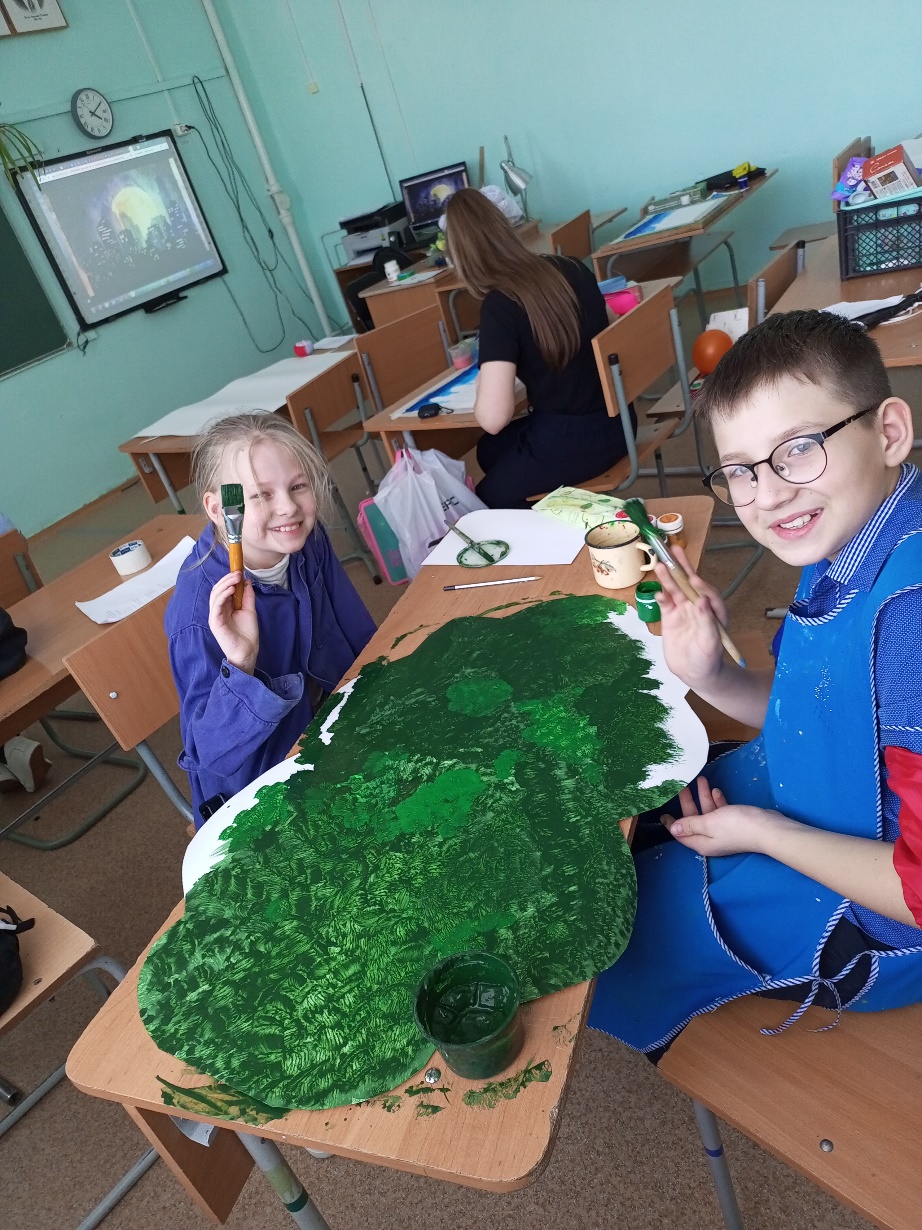 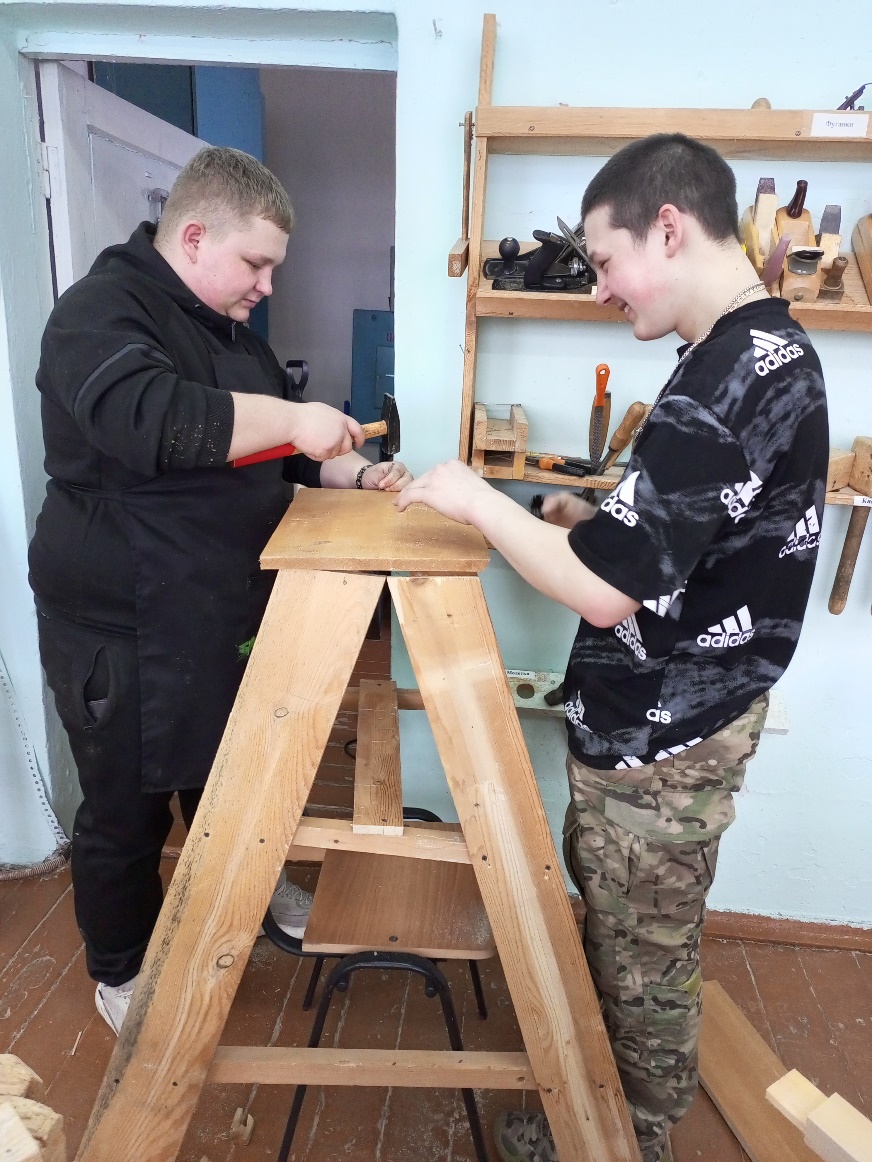 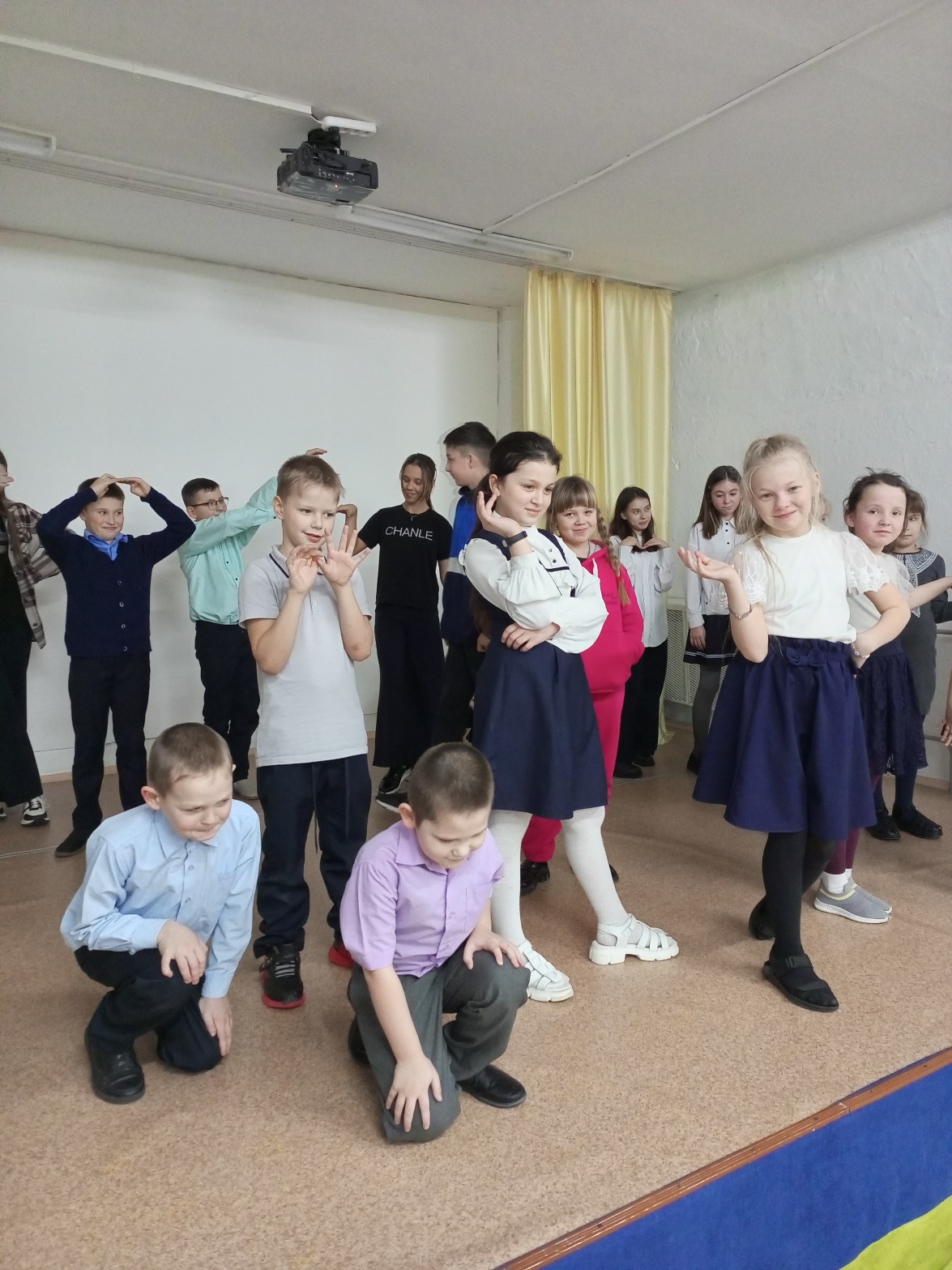 Вы можете узнать больше о человеке за час игры, чем за год разговора. 
                             Платон